Week 2 - Wednesday
COMP 1800
Last time
What did we talk about last time?
π
math library
Archimedes' approximation
Leibniz's approximation
Questions?
Back to π
Problem solving
The famous mathematics educator George Pólya outlined a series of steps for solving problems:
Understand the problem
Make a plan
Execute the plan
Look back and reflect
John Wallis
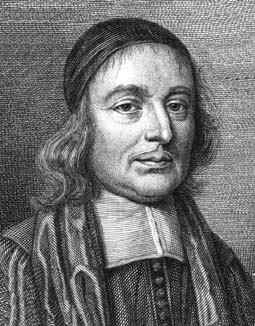 Wallis approximation
Selection Statements
Behold!
To make choices in our program, we can use an if-statement:






x is small will only print out if x is less than 5
In this case, we know that it is, but x could come from user input or a file or elsewhere
x = 4

if x < 5:
	print('x is small!')
Anatomy of an if
keyword
if
Any Boolean expression
if condition : 
	statement(s)
Any executable statements
Note: The colon after the condition and the indentation before the statement are required
Conditions in the if
Any statement that evaluates to a Boolean is legal
Examples:
x <= y
True
s == 'Help me!' and z < 4

In actual fact, almost anything can be used for the condition
Integers and floating-point values are considered True as long as they aren't zero
Most strings (except the empty string '') are considered True
Avoid using things that aren't Booleans, since it's confusing
Comparison
The most common condition you will find is a comparison between two things
In Python, that comparison can be:
==	equals
!=	does not equal
<	less than
<=	less than or equal to
>	greater than
>=	greater than or equal to
These are called relational operators
Equals
You can use the == operator to compare any two things of the same type
Different numerical types can be compared as well (3 == 3.0)
Be careful with floating-point types, 0.33333333 is not equal to 0.33333332
x = 3
if x == 4:
	print('This doesn't print')
Not Equals
Any place you could have used the == operator, you can use the != operator
If == gives True, the != operator will always give False, and vice versa
If you want to negate a condition, you can always use the not operator


	is the same as
if x != 4:
if not(x == 4):
= != ==
Remember, a single equal sign (=) is the assignment operator (think of a left-pointing arrow)
A double equals (==) is a comparison operator
Assigning variables in if statements is not allowed
y = 10
if y = 6: 		# syntax error
	print('Oh, no!')
b = False
if b = False:	# syntax error
 print('Not this?')
Less Than (or Equal To)
Inequality is very important in programming
You may want to take an action as long as a value is below a certain threshold
For example, you might want to keep bidding at an auction until the price is greater than what you can afford




Watch for strict inequality (<) vs. non-strict inequality (<=)
if x <= 4:
	print('x is less than 5')
Greater Than (or Equal To)
Just like less than or equal to, except the opposite
Note that (because of the All-Powerful Math Gods) the opposite of <= is > and the opposite of >= is <
Thus,
not( x <= y ) is equivalent to ( x > y )
not( x >= y ) is equivalent to ( x < y )
and and or
You can also have multiple Boolean conditions in an if statement
You can join them together with:
and (which results in a True value only if both the conditions it joins are True)
or (which result in a True value if either of the conditions it joins are True)
if attempts < 5 and password == 'open sesame':
	print('You know the secret!')
Another useful library
The random library lets us produce random numbers
It has two functions that will be useful to us:
randint(a, b): Returns a random integer n where a ≤ n ≤ b
random(): Returns a random floating-point value from [0, 1)
To use them, import random and then call the functions qualified by random followed by a period:
import random

dice = random.randint(1, 6)
percentage = random.random()
Monte Carlo approximation of π
We can do something called a 
	Monte Carlo approximation of π
We "throw" darts at a 1 x 1 square
	 in the upper right corner of a 
	circle with radius 1
We count the ones that fall inside the circle and divide by the total darts thrown
 That fraction is an estimation of the area of one fourth of the circle
By multiplying by 4, we approximate π
y
x
Monte Carlo approximation function
Here is a function that performs the Monte Carlo approximation:
import random

def monteCarlo(darts):
    hits = 0
    for i in range(darts):
        x = random.random()
        y = random.random()
        if x*x + y*y <= 1.0: # see if dart is in circle
            hits += 1
    return 4.0 * hits / darts
Quiz
Upcoming
Next time…
More on selection statements
Visualization of Monte Carlo simulation
We'll mostly have work time for assignments
Assignment 1 is due Friday by midnight
Assignment 2 will be available to work on as well
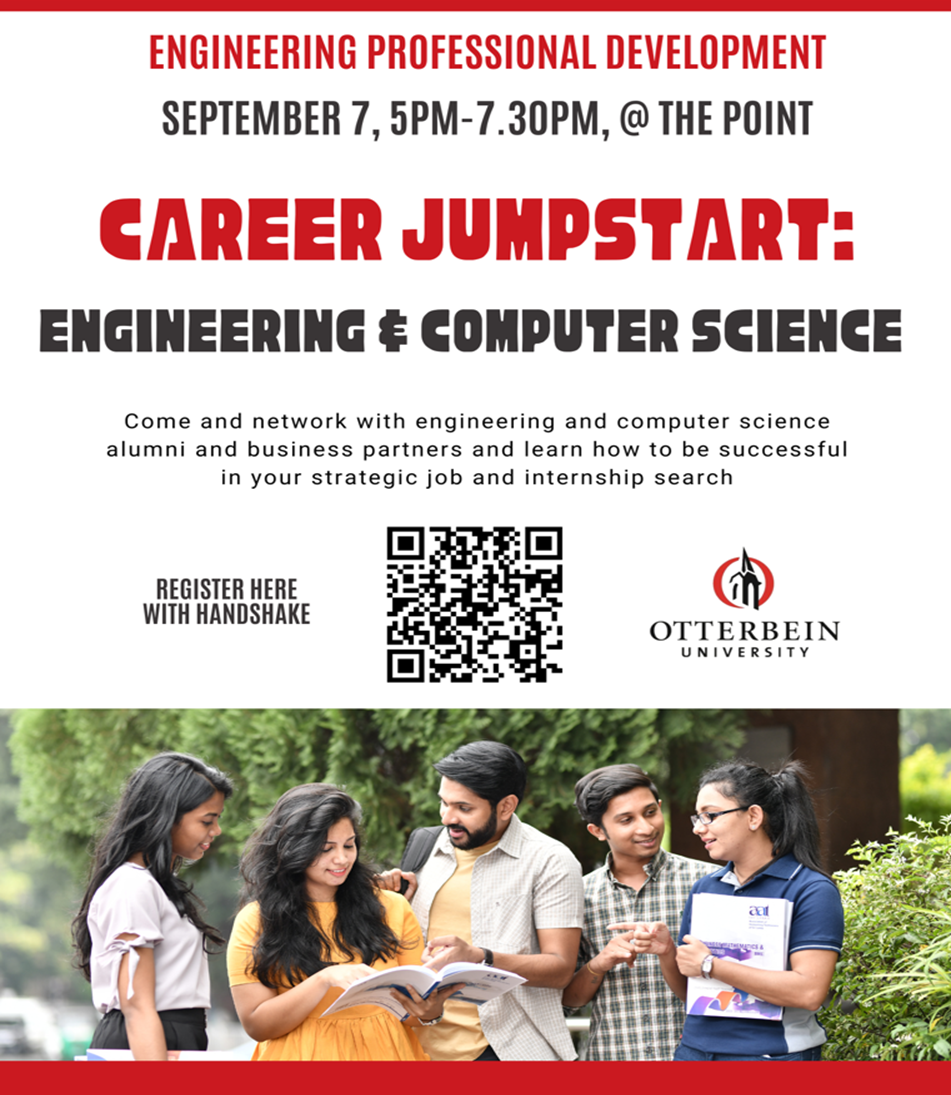 20 employers in the fields of Engineering and Computer Science
20 alumni members attending 
Free professional LinkedIn headshots 
Plenty of food and great conversations 
Build new connections on LinkedIn 
Door prizes 
Network with people in your field
Learn about possible internships
Gain new insights about your major 
Required event for all sophomores
Reminders
Review Chapter 2 of the textbook
Emergency elections for CS Club
Do you want to have a voice in CS Club?
Come vote at 4 p.m. this Wednesday, August 30 in Point 113!